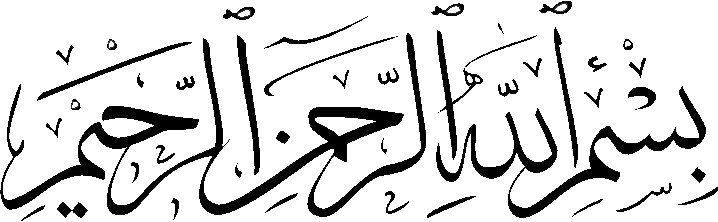 کاظم آخربین
رئیس اداره آموزش دانشکده پزشکی و پیراپزشکی
حضور وغیاب در کلاسهای درسی و جلسات امتحانی
ماده 23) حضور دانشجو در تمامي جلسات مربوط به هر درس و دوره هاي كارآموزي و كارورزي الزامي است و عدم حضور دانشجودر هر يك از جلسات ، غيبت محسوب ميشود.
ماده 24) ساعات غيبت دانشجو در هر درس نظري نبايد از چهار هفدهم، عملي و آزمايشگاهي از دو هفدهم، كارآموزي و كارورزي از يكدهم  مجموع ساعات آن بخش نبايد تجاوز كند، در غير اينصورت نمره دانشجو در آن درس يا بخش صفر محسوب مي شود.
حضور وغیاب در کلاسهای درسی و جلسات امتحانی
تبصره2: در صورتي كه غيبت دانشجو در هر درس يا بخش، بيشتر از ميزان تعيين شده در ماده 24 باشد ولي غيبت او با تشخيص شوراي آموزشي دانشگاه موجه تشخيص داده شود، آن درس حذف ميگردد. در آن حالت رعايت حداقل 12 واحد در هر نيمسال الزامي نيست، ولي نيمسال مذكوربه عنوان يك نيمسال كامل جزو سنوات تحصيلي دانشجو محسوب مي شود.
ماده 25) غيبت غير موجه در امتحان هر درس يا بخش به منزله گرفتن نمره صفر در آن درس يا بخش و غيبت موجه در امتحان هر درس يا بخش باعث حذف آن درس يا بخش مي گردد. تشخيص موجه بودن غيبت در جلسه امتحان بر عهده شوراي آموزشي دانشگاه است.
انتخاب واحد
ماده3) دانشجو موظف است در هر نيمسال تحصيلي در زماني كه دانشگاه اعلام مي كند براي ادامه تحصيل و انتخاب واحد به اداره آموزش مراجعه كند. عدم مراجعه دانشجو براي نام نويسي در يك نيمسال بدون اطلاع و عذر موجه به منزله ترك تحصيل است و دانشجو اخراج خواهد شد.
تبصره1: در موارد استثنائي كه دانشجو ترك تحصيل خود را موجه مي داند، بايد دلائل آن را حداكثر تا يك ماه قبل از پايان همان نيمسال بصورت مكتوب به اداره آموزش ارائه دهد.در صورت تاييد موجه بودن ترك تحصيل توسط شوراي آموزشي دانشگاه، آن نيمسال جزو مدت مجاز تحصيل وي محسوب و مرخصي تحصيلي براي آن نيمسال صادر مي شود.
واحدهاي درسي
ماده20) دانشجو در هر نيمسال تحصيلي از مراحل اول و دوم دوره دكتري عمومي پزشكي بايد حداقل 12 و حداكثر تا 20 واحد درسي، انتخاب نمايد.
تبصره 1: در آخرين نيمسال تحصيلي در هر يك از مراحل اول و دوم دوره دكتري عمومي پزشكي ، دندانپزشكي و داروسازی، دانشجو از رعايت شرط حداقل 12 واحد معاف است.
در خصوص دانشجویان کارشناسی در ترم ماقبل کارآموزی در عرصه دانشجو از رعايت شرط حداقل 12 واحد معاف است.
تبصره2: در صورتي كه ميانگين كل نمرات دانشجو در يك نيمسال تحصيلي حداقل 17 باشد مي‌تواند با نظر استاد راهنما و موافقت دانشكده، در نيمسال بعد حداكثر تا 24 واحد درسي انتخاب كند.
تبصره : در دوره تابستاني، دانشجو مجاز به انتخاب بيش از 6 واحد درسي   نمي باشد.
واحدهاي درسي - کارشناسی
ماده 12) اخذ واحد درسی همراه با کارآموزی در عرصه مجاز نمیباشد. 
تبصره 1: در صورت ضرورت و به تائید شورای آموزشی دانشگاه اخذ حداکثر 5 واحد درس بهمراه با کارآموزی در عرصه مجاز میباشد. همچنین با نظر دانشگاه دانشجو میتواند از یک درس معرفی به استاد ( بشرط شرکت در جلسات کلاسی ) استفاده نماید.
تبصره 2: در صورتیکه دانشجو در درس معرفی به استاد مردود شود. در نیمسال بعدی ملزم به انتخاب مجدد و شرکت در جلسات کلاسی درس مذکور میباشد.
تبصره : در صورتیکه دانشجوی کارشناسی در نیمسال قبل از کارآموزی در عرصه حداکثر 24 واحد مانده داشته باشد (و در آخرين نيمسال تحصيلي در هر يك از مراحل اول و دوم دوره دكتري عمومي پزشكي ، دندانپزشكي و داروسازی ) و در ترم قبل مشروط نشده باشد، با نظر دانشکده میتواند همه آن واحدها را انتخاب نماید.
طول مدت تحصيل
ماده 22) حداكثر مدت مجاز تحصيل در دوره دكتراي عمومي پزشكي 10 سال است، كه 5 سال اول به طي مراحل اول و دوم آموزش پزشكي و 5 سال باقيمانده به طي مراحل سوم و چهارم آن اختصاص دارد.
تبصره1: دانشجويي كه نتواند در مدت 4 سال اول دوره آموزش پزشكي، از امتحان جامع علوم پايه، نمره قبولي كسب كند و يا در 5 سال اول ، مراحل اول و دوم آموزش پزشكي را به پايان برساند، از ادامه تحصيل در رشته پزشكي محروم ميشود و در صورتي كه ميانگين نمرات درسهايي كه گذرانيده حداقل 10 باشد،‌مي تواند دستورالعمل مندرج در تبصره 2 ماده13 به رشته ديگري در مقاطع كارداني، كارشناسي پيوسته و ناپيوسته تغيير رشته بدهد.
تبصره 2 : دوره تحصيلي دانشجويي كه نتواند در مدت 3 سال از شروع دوره باليني به دوره كارورزي راه يابد و يا در مدت 5 سال مراحل سوم و چهارم آموزش پزشكي را به پايان برساند با تصويب شوراي آموزشي دانشگاه حداكثر 12 ماه قابل تمديد است مشروط بر آن كه مدت مجاز تحصيل وي به پايان نرسيده باشد.
طول مدت تحصيل
ماده 22) حداكثر مدت مجاز تحصيل در دوره دكتراي عمومي دندانپزشكي 9سال است، كه 3.5 سال اول به طي مرحله اول و 5.5 سال باقيمانده به طي مرحله دوم آن اختصاص دارد.
تبصره1: دانشجويي كه از ادامه تحصيل در رشته دندانپزشكي محروم ميشود ، در صورتي كه ميانگين نمرات درسهايي كه گذرانيده حداقل 10 باشد،‌مي تواند دستورالعمل مندرج در تبصره 2 ماده13 به رشته ديگري در مقاطع كارداني، كارشناسي پيوسته و ناپيوسته تغيير رشته بدهد.
تبصره 2 : دوره تحصيلي دانشجويي كه نتواند در مدت 5.5سال از شروع مرحله دوم آموزش دندانپزشكي خود را به پايان برساند با تصويب شوراي آموزشي دانشگاه حداكثر 12 ماه قابل تمديد است مشروط بر آن كه مدت مجاز تحصيل وي به پايان نرسيده باشد.
طول مدت تحصيل
ماده 22) حداكثر مدت مجاز تحصيل در دوره دكتراي عمومي داروسازی 9.5 سال است، ، كه 7.5 سال اول به طي مرحله اول و 2 سال باقيمانده به طي مرحله دوم آن اختصاص دارد.
تبصره1: دانشجويي كه از ادامه تحصيل در رشته داروسازی محروم ميشود ، در صورتي كه ميانگين نمرات درسهايي كه گذرانيده حداقل 10 باشد،‌مي تواند دستورالعمل مندرج در تبصره 2 ماده13 به رشته ديگري در مقاطع كارداني، كارشناسي پيوسته و ناپيوسته تغيير رشته بدهد.
تبصره 2 : دوره تحصيلي دانشجويي كه نتواند در مدت 2 سال از شروع مرحله دوم آموزش داروسازی خود را به پايان برساند با تصويب شوراي آموزشي دانشگاه حداكثر 12 ماه قابل تمديد است مشروط بر آن كه مدت مجاز تحصيل وي به پايان نرسيده باشد.
طول مدت تحصيل  - کارشناسی
ماده 14) حداكثر مدت مجاز تحصيل در دوره کارشناسی پیوسته 6 سال است.
دانشجويي كه نتواند در مدت 6سال آموزش خودرا به پايان برساند، از ادامه تحصيل در رشته مربوطه محروم ميشود .
حذف و اضافه
ماده 26) دانشجو مي تواند در هر نيمسال تحصيلي ازمراحل اول و دوم تا دو هفته پس از شروع نيمسال، حداكثر دو درس اخذ شده خود را حذف و يا دو درس ديگر اخذ نمايد، يا دو درس اخذ شده خود را با دو درس ديگر جابجا نمايد. مشروط بر اينكه تعداد واحدهاي اخذ شده وي از حد مقرر در ماده 20 تجاوز نكند.
تبصره2: حذف و اضافه در ترم تابستاني  امكان پذير نيست.
ماده 27) در صورت اضطرار، دانشجو در مراحل اول و دوم آموزش پزشكي ميتواند تا 5 هفته قبل از پايان نيمسال تحصيلي فقط يكي از درسهاي نظري ( با بخشنامه جدید يكي از دروس عملی ) خود را با نظر مدير گروه آموزشي مربوط حذف كند مشروط بر اينكه اولاً‌غيبت دانشجو در آن درس بيش از چهارهفدهم مجموع ساعات آن درس نباشد. ثانياً ‌تعداد واحدهاي باقيمانده وي از 12 واحد كمتر نشود.
مراحل برنامه دوره دكتري عمومي پزشكي
مرحله اول: علوم پایه
مرحله دوم: مقدمات بالینی
مرحله سوم: کارآموزی بالینی
مرحله چهارم: کارورزی
مراحل برنامه دوره دكتري عمومي پزشكي
ماده 12) در پایان مرحله اول، امتحان جامع علوم پایه برگزار می‌شود و قبولی در امتحان جامع شرط ورود به مرحله بعدی می‌باشد. 
تبصره 1: شرط شرکت در امتحان جامع علوم پایه، قبولی در حداقل  46.5 واحد از درسهای علوم پایه ( شامل کلیه دروس علوم پایه به استثنای دروس شناور بین علوم پایه و مقدمات بالینی) و حداقل 8 واحد از درس های عمومی و کسب میانگین کل 12 از دروس فوق الذکر (46.5 واحد علوم پایه + 8 واحد دروس عمومی  + 2واحد دروس زبان پیش دانشگاهی ) است. 
ماده 13) شركت در امتحان جامع علوم پايه تا سه نوبت مجاز است. چنانچه دانشجو در امتحان مزبور نمره قبولي كسب نكند از ادامه تحصيل در دوره دكتراي عمومي پزشكي محروم مي شود. 
تبصره 1: غیبت غیر موجه در امتحان جامع علوم پایه به منزله یک نوبت شرکت در امتحان محسوب می‌شود.
مراحل برنامه دوره دكتري عمومي پزشكي
ماده 14) شرط ورود به مرحله سوم قبولی درحداقل 29واحد از درسهای اختصاصی مرحله دوم و تمام دروس شناور بین علوم پایه و مقدمات بالینی و کسب میانگین کل 12 از دروس فوق الذکر( 29 واحد اختصاصی مرحله دوم + 15  واحد از دروس پایه شناور ) است. 
ماده 16) در پایان مرحله سوم آزمون جامع پیش کارورزی برگزار می‌شود و قبولی در این آزمون شرط ورود به دوره کارورزی است.  
تبصره 1: شرط شرکت در آزمون جامع پیش کارورزی، قبولی در واحدهای نظری خاص مرحله کارآموزی ( 31 واحد ) و قبولی در واحدهای کارآموزی بالینی ( 63 واحد معادل 21 ماه ) و قبولی در واحدهای نظری شناور بین مقدمات بالینی و کارآموزی ( 7 واحد از دروس تخصصی ) و کسب میانگین کل 14 از این دروس و گذراندن کلیه دروس عمومی و ثبت موضوع پایان نامه می باشد. 
ماده17) شركت در امتحان جامع پيش كارورزي تا سه نوبت مجاز است.
مراحل برنامه دوره دكتري عمومي دندانپزشکی
ماده 12) در پايان مرحله اول، امتحان جامع علوم پايه برگزار مي شود و قبولي در امتحان جامع شرط ورود به دوره بعدي مي باشد. 
تبصره1 : شرط شركت در امتحان علوم پايه، قبولي در كليه درسهاي مرحله اول (‌درسهاي علوم پايه و درسهاي عمومي) و كسب ميانگين كل 12 از اين مرحله است .( یا با حداکثر 5 واحد درس مانده ) . نمره اين دروس در ميانگين مرحله دوم محاسبه خواهد شد.
ماده 13) شركت در امتحان جامع علوم پايه تا سه نوبت مجاز است. چنانچه دانشجو در امتحان مزبور نمره قبولي كسب نكند از ادامه تحصيل در دوره دكتراي عمومي پزشكي محروم مي شود. 
تبصره 1: غیبت غیر موجه در امتحان جامع علوم پایه به منزله یک نوبت شرکت در امتحان محسوب می‌شود.
مراحل برنامه دوره دكتري عمومي داروسازی
ماده 12) در پايان مرحله اول، امتحان جامع داروسازی برگزار مي شود و قبولي در امتحان جامع شرط ورود به دوره بعدي مي باشد. 
تبصره1 : شرط شركت در امتحان جامع داروسازی ، قبولي در كليه درسهاي مرحله اول (‌180 واحد از درسهاي علوم پايه و درسهاي عمومي) و كسب ميانگين كل 12 از اين مرحله است .( یا با حداکثر درس تئوری مانده ) . نمره اين دروس در ميانگين مرحله دوم محاسبه خواهد شد.
ماده 13) شركت در امتحان جامع علوم پايه تا سه نوبت مجاز است. چنانچه دانشجو در امتحان مزبور نمره قبولي كسب نكند از ادامه تحصيل در دوره دكتراي عمومي پزشكي محروم مي شود. 
تبصره 1: غیبت غیر موجه در امتحان جامع علوم پایه به منزله یک نوبت شرکت در امتحان محسوب می‌شود.
ارزيابي پيشرفت تحصيلي دانشجو
ماده 34) حداقل نمره قبولی در درس های پایه و عمومی 10 و حداقل نمره قبولی در هر یک از درس‌های تخصصی و بخش های مربوط به مراحل سوم وچهارم آموزش پزشکی 12 است. دانشجویی که در هر یک از درس ها یا بخش ها حداقل نمره قبولی را کسب ننماید، در اولین فرصت معین موظف به انتخاب مجدد آن درس یا بخش است. با این حال نمرات کلیه دروس اعم از قبولی و ردی در کارنامه دانشجو ثبت و در محاسبه میانگین منظور می شود. 
تبصره: چنانچه دانشجو پس از اخذ مجدد درس یا بخش مردودی ، در آن درس یا بخش نمره 16 و بالاتر اخذ نماید ، نمره مردودی او حذف و در میانگین نیمسال و میانگین کل دانشجو محاسبه نخواهد شد. تعداد دفعات مجاز استفاده از مفاد این تبصره 4 بار در کل دوره دکتری عمومی پزشکی است. 
دوره تابستانی به عنوان نیمسال تحصیلی محسوب نمی شود، نمرات درسهایی که دانشجو در دوره تابستانی می گذراند تنها در محاسبه میانگین کل مرحله مربوطه محسوب می شود.
ارزيابي پيشرفت تحصيلي دانشجو
ماده 34) حداقل نمره قبولی در درس های پایه و عمومی 10 و حداقل نمره قبولی در هر یک از درس‌های تخصصی آموزش دندانپزشکی 12 است. دانشجویی که در هر یک از درس ها یا بخش ها حداقل نمره قبولی را کسب ننماید، در اولین فرصت معین موظف به انتخاب مجدد آن درس یا بخش است. با این حال نمرات کلیه دروس اعم از قبولی و ردی در کارنامه دانشجو ثبت و در محاسبه میانگین منظور می شود. 
تبصره: چنانچه دانشجو پس از اخذ مجدد درس یا بخش مردودی ، در آن درس یا بخش نمره 16 و بالاتر اخذ نماید ، نمره مردودی او حذف و در میانگین نیمسال و میانگین کل دانشجو محاسبه نخواهد شد. تعداد دفعات مجاز استفاده از مفاد این تبصره 4 بار در کل دوره دکتری عمومی پزشکی است. 
دوره تابستانی به عنوان نیمسال تحصیلی محسوب نمی شود، نمرات درسهایی که دانشجو در دوره تابستانی می گذراند تنها در محاسبه میانگین کل مرحله مربوطه محسوب می شود.
ارزيابي پيشرفت تحصيلي دانشجو
ماده 34) حداقل نمره قبولی در درس های پایه و عمومی 10 و حداقل نمره قبولی در هر یک از درس‌های پایان نامه و کارآموزی درعرصه آموزش داروسازی 14 است. دانشجویی که در هر یک از درس ها یا بخش ها حداقل نمره قبولی را کسب ننماید، در اولین فرصت معین موظف به انتخاب مجدد آن درس یا بخش است. با این حال نمرات کلیه دروس اعم از قبولی و ردی در کارنامه دانشجو ثبت و در محاسبه میانگین منظور می شود. 
تبصره: چنانچه دانشجو پس از اخذ مجدد درس یا بخش مردودی ، در آن درس یا بخش نمره 16 و بالاتر اخذ نماید ، نمره مردودی او حذف و در میانگین نیمسال و میانگین کل دانشجو محاسبه نخواهد شد. تعداد دفعات مجاز استفاده از مفاد این تبصره 4 بار در کل دوره دکتری عمومی پزشکی است. 
دوره تابستانی به عنوان نیمسال تحصیلی محسوب نمی شود، نمرات درسهایی که دانشجو در دوره تابستانی می گذراند تنها در محاسبه میانگین کل مرحله مربوطه محسوب می شود.
ارزيابي پيشرفت تحصيلي دانشجو
ماده 38) ميانگين نمرات دانشجو در هيچ نيمسال از مراحل اول و دوم آموزش پزشكي، نبايد از 12كمتر باشد در غير اين صورت، نام نويسي دانشجو در نيمسال بعد، به صورت مشروط خواهد بود .
تبصره 1: در مواردي كه تعداد واحدهاي ارائه شده توسط دانشگاه كمتر از 12 واحد باشد آن نيمسال جزو سنوات تحصيلي دانشجو محسوب نخواهد شد و ليكن در صورت كسر ميانگين به عنوان نيمسال مشروطي محاسبه خواهد شد و درمواردي كه به علت مشكلات دانشجو يا نيمسال آخر در هر يك از مراحل آموزش پزشكي،‌تعداد واحدها كمتر از 12 واحد باشد،‌آن نيمسال جزو سنوات تحصيلي دانشجو محسوب و در صورت كسر ميانگين به عنوان نيمسال مشروطي نيز محاسبه خواهد شد.
ارزيابي پيشرفت تحصيلي دانشجو
ماده 39)دانشجويي كه بصورت مشروط نام نويسي مي كند حتي در نيمسال آخر در هر يك از مراحل اول و دوم آموزش پزشكي، حق انتخاب بيش از 14 واحد درسي را در آن نيمسال ندارد . 
تبصره: در موارد استثنايي، در نيمسال آخر سالتحصيلي در هر يك از مراحل اول و دوم آموزش پزشكي با توجه به تعداد واحد باقي مانده و سوابق تحصيلي دانشجو، تصميم گيري در خصوص ارائه بيش از 14 واحد درسي به دانشجوي مشروط به عهده شوراي آموزشي دانشگاه است. در هر صورت اين تعداد بيش از 20 واحد نبايد باشد.
ارزيابي پيشرفت تحصيلي دانشجو
ماده40) دانشجويي كه در مراحل اول و دوم آموزش پزشكي براي 3 نيمسال متوالي يا 4 نيمسال متناوب مشروط شود، از ادامه تحصيل محروم ميشود و چنانچه ميانگين كل واحدهايي كه گذرانيده است حداقل10باشد مي تواند به رشته ديگري در مقاطع كارداني، كارشناسي پيوسته و كارشناسي ناپيوسته تغيير رشته دهد.
ارزيابي پيشرفت تحصيلي دانشجو - کارشناسی
ماده 23) حداقل نمره قبولي در درسهاي تئوری و عملی 10و حداقل نمره قبولي در کارآموزی 12 میباشد.حداقل ميانگين كل هر يك از دوره ها 12 ميباشد. دانشجويي كه در هر يك از درسها يا بخشها حداقل نمره قبولي را كسب ننمايد در اولين فرصت ممکن ، موظف به انتخاب مجدد آن درس يا بخش است . با اين حال نمرات كليه دروس اعم از قبولي و ردي در كارنامه دانشجو ثبت و در محاسبه ميانگين منظور ميشود.
ارزيابي پيشرفت تحصيلي دانشجو
ماده 29)دانشجويي كه بصورت مشروط نام نويسي مي كند حتي در نيمسال نیمسال قبل از کارآموزی در عرصه ، حق انتخاب بيش از 14 واحد درسي را در آن نيمسال ندارد . 
تبصره: در موارد استثنايي، در نیمسال قبل از کارآموزی در عرصه با توجه به تعداد واحد باقي مانده و سوابق تحصيلي دانشجو، تصميم گيري در خصوص ارائه بيش از 14 واحد درسي به دانشجوي مشروط به عهده شوراي آموزشي دانشگاه است. در هر صورت اين تعداد بيش از 20 واحد نبايد باشد.
ارزيابي پيشرفت تحصيلي دانشجو
ماده 30) دانشجويي كه در براي 3 نيمسال متوالي يا 4 نيمسال متناوب مشروط شود، از ادامه تحصيل محروم ميشود ( دانشجویان مقاطع كارداني و كارشناسي ناپيوسته 2نيمسال متوالي يا متناوب  )
مرخصي تحصيلي
ماده 43) دانشجو پس از گذراندن يك نيمسال تحصيلي مي تواند در طول مراحل اول و دوم آموزش پزشكي ، دندانپزشکی و داروسازی حداكثر 2 نيمسال تحصيلي متوالي يا متناوب و درهر يك از مراحل كارآموزي باليني و كارورزي آموزش پزشكي حداكثر تا سقف 6 ماه متوالي با احتساب در سنوات از مرخصي تحصيلي استفاده نمايد.
تبصره1: موافقت با مرخصي تحصيلي دانشجو در نيمسال اول با شوراي آموزشي دانشگاه مي باشد.
تبصره2: مدت مرخصي تحصيلي جزو حداكثر مدت مجاز تحصيل دانشجو در هر مرحله محسوب مي شود.
مرخصي تحصيلي - کارشناسی
ماده 33) دانشجو پس از گذراندن يك نيمسال تحصيلي مي تواند ازحداكثر 2 نيمسال تحصيلي متوالي يا متناوب با احتساب در سنوات از مرخصي تحصيلي استفاده نمايد. (کاردانی و کارشناسی ناپیوسته حداکثر یک نیمسال )
تبصره1: موافقت با مرخصي تحصيلي دانشجو در نيمسال اول با شوراي آموزشي دانشگاه مي باشد.
تبصره2: مدت مرخصي تحصيلي جزو حداكثر مدت مجاز تحصيل دانشجو در هر مرحله محسوب مي شود.
مرخصي تحصيلي
ماده 45) دانشجويان زن باردار شاغل به تحصيل مي توانند با رعايت ساير ضوابط و مقررات از يك نيمسال مرخصي زايمان، بدون احتساب در سنوات تحصيلي استفاده نمايند. ( در پزشکی و داروسازی از دو نيمسال مرخصي زايمان )
ماده 46) دانشجوياني كه گواهي و عذر پزشكي موجه آنها به تاييد شوراي پزشكي و شوراي آموزشي دانشگاه رسيده باشد مي توانند حداكثر از يك نيمسال مرخصي تحصيلي بدون احتساب در سنوات استفاده نمايند.
انتقال
ماده 48) انتقال به معني تغيير محل تحصيل دانشجو ازيك دانشگاه به دانشگاه ديگر، در همان رشته و همان مقطع تحصيلي است.
ماده 49) انتقال دانشجو با توافق دانشگاههاي مبداء و مقصد منوط به داشتن همه  شرايط زير است : 
1- ادامه تحصيل متقاضي در دانشگاه مبدا از نظر مقررات آموزشي و انضباطي بلا مانع باشد .
2- متقاضي حداقل دو نيمسال از دوره آموزشي خود را در دانشگاه مبداء گذرانده باشد.
3- واحدهاي باقيمانده دانشجو براي دانشگاه مقصد، حداقل نصف كل واحدهاي دوره باشد .
4- ميانگين نمرات دروس گذرانده متقاضي حداقل 12باشد .
انتقال
ماده 50) در موارد زير انتقال دانشجو به محل يا نزديكترين محل سكونت دائم خانواده، خارج از شرايط مذكور در ماده 49 ( به استثناي شرط 1) انجام      مي شود: 
1-50- شهادت، فوت يا معلول شدن سرپرست خانواده دانشجو ، به طوري كه وي به تشخيص مراجع قانوني، به عنوان كفيل خانواده شناخته شود.
2-50- بيماري صعب العلاج، معلوليت موثر دانشجو، به نحوي كه به تشخيص شوراي پزشكي قادر به ادامه زندگي بطور مستقل نباشد.
3-50-ازدواج رسمي و دائمي دانشجوي دختر كه محل تحصيل يا اشتغال شوهر در تهران باشد به تاييد مراجع ذيربط.
تبصره 1: هر يك از موارد مذكور در اين ماده بايد بعد از قبولي دانشجو در دانشگاه، صورت گرفته باشد.
انتقال   - کارشناسی
ماده 39) انتقال به معني تغيير محل تحصيل دانشجو ازيك دانشگاه به دانشگاه ديگر، در همان رشته و همان مقطع تحصيلي است.
ماده 40) انتقال دانشجو با توافق دانشگاههاي مبداء و مقصد منوط به داشتن همه  شرايط زير است : 
1- ادامه تحصيل متقاضي در دانشگاه مبدا از نظر مقررات آموزشي و انضباطي بلا مانع باشد .
2- متقاضي حداقل یک نيمسال از دوره آموزشي خود را در دانشگاه مبداء گذرانده باشد.
3- واحدهاي باقيمانده دانشجو براي دانشگاه مقصد، حداقل نصف كل واحدهاي دوره باشد .
4- ميانگين نمرات دروس گذرانده متقاضي حداقل 12باشد .
دانشجوي ميهمان
64) در مواردي كه دانشجو، بطور موقت به تغيير محل تحصيل خود ناگزير باشد، مي تواند با توافق دانشگاه هاي مبداء و مقصد به عنوان دانشجوي ميهمان، محل تحصيل خود را به طور موقت براي مدت معين تغيير دهد.
تبصره: ميهماني از دوره هاي روزانه به شبانه، از دانشگاههاي حضوري به غيرحضوري از دانشگاههاي دولتي به غيردولتي و برعكس ممنوع است.
ماده 65) ميهمان شدن دانشجو در يك دانشگاه مشروط به اين است كه دانشجو حداقل دو نيمسال تحصيلي خود را در دانشگاه مبداء گذرانده باشد.
ماده 67) تعداد واحدهايي كه دانشجو به صورت ميهمان در يك يا چند دانشگاه مي گذراند نبايد از 40درصد كل واحدهاي دوره تجاوز كند. ( با بخشنامه جدید در صورت داشتن معدل حداقل 15 در هر ترم مهمانی تا پایان دوره میتواند از مهمانی استفاده نماید )
تبصره2: حداقل نمره قبولي دانشجوي ميهمان در دانشگاه مقصد12 مي باشد. واحدهايي را كه دانشجو در دانشگاه مقصد با نمره كمتر از 12 گذرانده است بايد مجدداً بگذراند.
دانشجوي ميهمان - کارشناسی
52) در مواردي كه دانشجو، بطور موقت به تغيير محل تحصيل خود ناگزير باشد، مي تواند با توافق دانشگاه هاي مبداء و مقصد به عنوان دانشجوي ميهمان، محل تحصيل خود را به طور موقت براي مدت معين تغيير دهد.
تبصره: ميهماني از دوره هاي روزانه به شبانه، از دانشگاههاي حضوري به غيرحضوري از دانشگاههاي دولتي به غيردولتي و برعكس ممنوع است.
ماده 52) ميهمان شدن دانشجو در يك دانشگاه مشروط به اين است كه دانشجو حداقل یک نيمسال تحصيلي خود را در دانشگاه مبداء گذرانده باشد.
ماده 55) تعداد واحدهايي كه دانشجو به صورت ميهمان در يك يا چند دانشگاه مي گذراند نبايد از 40درصد كل واحدهاي دوره تجاوز كند. ( با بخشنامه جدید در صورت داشتن معدل حداقل 15 در هر ترم مهمانی تا پایان دوره میتواند از مهمانی استفاده نماید )
تبصره: حداقل نمره قبولي دانشجوي ميهمان در دانشگاه مقصد12 مي باشد. واحدهايي را كه دانشجو در دانشگاه مقصد با نمره كمتر از 12 گذرانده است بايد مجدداً بگذراند.
تغيير رشته
ماده 69) دانشجوي دوره دكتري عمومي پزشكي ، دندانپزشکی و داروسازی در طول دوران تحصيل خودمي تواند در صورت داشتن شرايط زير  و موافقت دانشگاه ذيربط، به رشته ديگري تغيير رشته دهد:
1-69- ادامه تحصيل متقاضي در رشته قبلي از نظر مقررات آموزشي بلامانع باشد .
2-69- حداقل يك ششم و حداكثر يك سوم كل واحدهاي دوره را گذرانده باشد . ( با بخشنامه جدید حداقل یک ترم و حداکثر یک سوم کل واحدها )
3-69- نمره آزمون ورودي متقاضي در سال ورود به تحصيل از نمره آزمون آخرين فرد پذيرفته شده همان سال در سهميه و رشته مورد تقاضا در دانشگاه مقصدكمتر نباشد.
4-69-با توجه به حداكثر مدت مجاز تحصيل، امكان گذراندن واحدهاي درسي مورد نياز در رشته جديد را داشته باشد.
ماده 73) دروسي كه دانشجو  در رشته قبلي گذرانده است، در گروه آموزشي رشته جديد بررسي و معادل سازي ميشود و فقط درسهايي از وي پذيرفته مي شود كه به تشخيص گروه آموزشي با دروس رشته جديد حداقل 80% اشتراك محتوايي داشته باشد و نمره هر يك از آن درسها نيز از 12 كمتر نباشد.
تغيير رشته - کارشناسی
ماده 58) دانشجو در طول دوران تحصيل خودمي تواند در صورت داشتن شرايط زير  و موافقت دانشگاه ذيربط، به رشته ديگري تغيير رشته دهد:
1-58- ادامه تحصيل متقاضي در رشته قبلي از نظر مقررات آموزشي بلامانع باشد .
2-58- حداقل يك ترم و حداكثر يك دوم كل واحدهاي دوره را گذرانده باشد . ( با بخشنامه جدید حداقل یک ترم و حداکثر یک دوم کل واحدها )
3-58- نمره آزمون ورودي متقاضي در سال ورود به تحصيل از نمره آزمون آخرين فرد پذيرفته شده همان سال در سهميه و رشته مورد تقاضا در دانشگاه مقصدكمتر نباشد.
4-58-با توجه به حداكثر مدت مجاز تحصيل، امكان گذراندن واحدهاي درسي مورد نياز در رشته جديد را داشته باشد.
ماده 62) دروسي كه دانشجو  در رشته قبلي گذرانده است، در گروه آموزشي رشته جديد بررسي و معادل سازي ميشود و فقط درسهايي از وي پذيرفته مي شود كه به تشخيص گروه آموزشي با دروس رشته جديد حداقل 80% اشتراك محتوايي داشته باشد و نمره هر يك از آن درسها نيز از 12 كمتر نباشد.
پذيرش واحدهاي درسي
ماده 76) معادل سازي و پذيرش دروسي كه دانشجو قبلاً در دانشگاهها يا ديگر مقاطع تحصيلي گذرانده است با رعايت شرايط زير مجاز است:
1- محتواي آموزشي درسهاي گذرانده شده با دروس رشته جديد به تشخيص گروه آموزشي ذيربط حداقل 80% اشتراك محتوايي داشته و نمره هر يك از دروس از 12 كمتر نباشد. 
2- تحصيل دانشجو در دانشگاه قبلي مطابق برنامه مصوب شوراي عالي برنامه ر يزي وزارت بهداشت،‌درمان و آموزش پزشكي و يا وزارت علوم، ‌تحقيقات و فناوري باشد. 
تبصره1: معادل سازي دروس تخصصي در مقاطع هم سطح يا از مقاطع بالاتر به پايين تر امكان پذير است. ( حذف شده است )
تبصره2: معادل سازي و پذيرفتن درسها توسط گروههاي آموزشي ذيربط در دانشگاه پذيرنده انجام مي شود.
ماده 77) نمرات دروس پذيرفته شده از دانشجو در محاسبه ميانگين نيمسال محسوب نمي شود ولي در محاسبه ميانگين كل دانشجو محسوب خواهد شد. 
تبصره : به ازاي هر 20 واحد از دروس پذيرفته شده دانشجو، يك نيمسال تحصيلي از حداكثر مدت مجاز تحصيل وي كاسته مي شود.
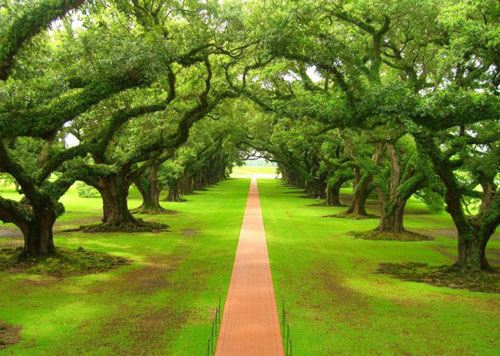 موفق باشید.
به امید موفقیت بیشتر شما در تمام مراحل تحصیلی ، کاری و خانوادگی
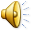